主催：中堅理学療法士による北海道神経理学療法研究会
第5回研修会
急性期は症状が変動しやすく、リスク管理が重要であることは言うまでもありません。また、一過性の機能低下や自然回復の影響も大きく、治療効果との混同に注意が必要です。その中で、変わりゆく身体状態に対して適切な評価・治療を実施していくことが重要となります。そこで今回は下記テーマにて研修会を開催致します。
＜テーマ＞
・急性期脳卒中患者の評価と治療
※ディスカッションポイント
①症例の問題点、②歩行の予後予測（どこまでの能力をいつまでに獲得できるのか）
※今回は事前ディスカッションはございません
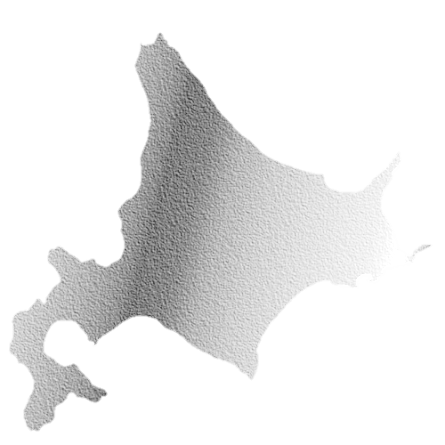 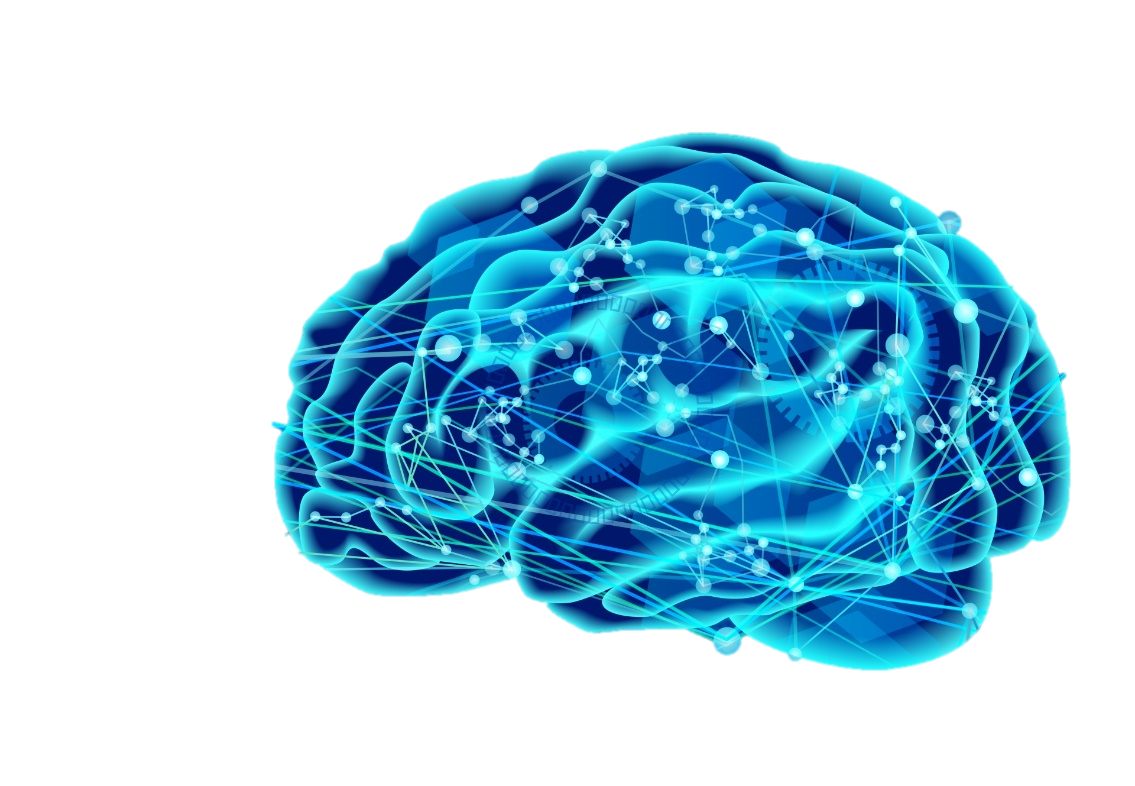 症例提示者：中嶋　宏成
（北斗病院　リハビリテーション部理学療法科　主任）
・認定理学療法士（脳卒中）
・中堅理学療法士による北海道神経理学療法研究会　副代表
2020年 6月28日（日）　9:30（9：00受付開始） –12:00
日時
無料（試験運用のため）
参加費
オンライン　ZOOM利用
※申し込み後に専用URLをお知らせ致します
会場
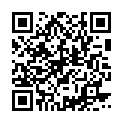 主催 : 中堅理学療法士による北海道神経理学療法研究会
お問い合わせ：npt.hokkaido@gmail.com